Malaysia Deposit Insurance Corporation
Seamless Access To Insured Deposits
Shrither Nagalingam
Deputy General Manager
MALAYSIA DEPOSIT INSURANCE CORPORATION
Malaysia Deposit Insurance Corporation
Agenda
2
Seamless Access To Insured Deposits
Malaysia Deposit Insurance Corporation
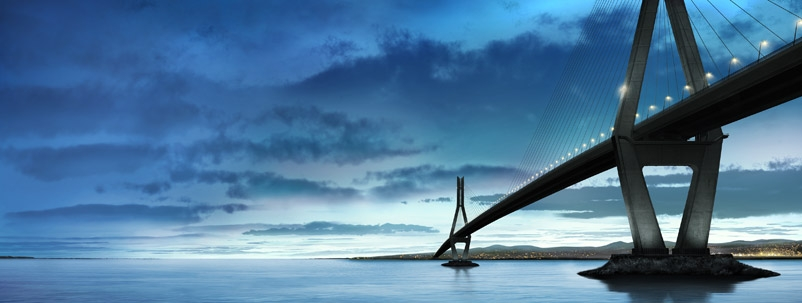 1
Section
Introduction
3
Seamless Access To Insured Deposits
Malaysia Deposit Insurance Corporation
Preamble to the Malaysia Deposit Insurance Corporation Act 2011, amongst others, states….
Where as the stability of the financial system is a key determinant of the economic growth and prosperity of Malaysia:

And   Whereas the deposit insurance system and the takaful and insurance benefits protection system are important components of the financial safety net since they promote and contribute to the stability of the financial system:

And  Whereas the purpose of the deposit insurance system and the takaful and insurance benefits protection system is to protect depositors from the loss of part or all of their deposits and takaful beneficiaries and insured persons from the loss of part or all of their takaful or insurance benefits in the event of the failure of a member institution and the Malaysia Deposit Insurance Corporation is to carry out its mandated functions with speed and efficiency and promote sound risk management in the financial system and promote and enhance financial consumer protection:

And  Whereas  special  provisions   are   required   in  the  public interest to empower the Corporation to implement promptly the resolution actions set out in this Act at minimum cost to the financial system.
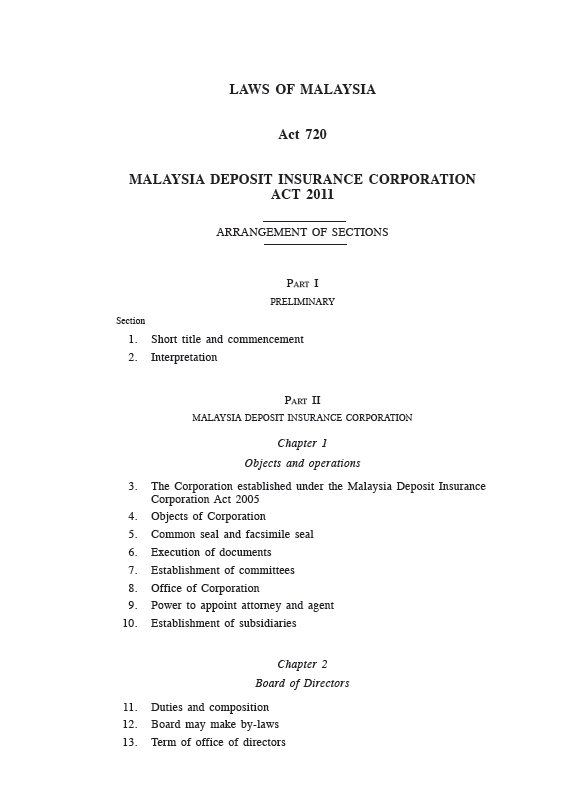 4
Seamless Access To Insured Deposits
Malaysia Deposit Insurance Corporation
MDIC’s approach to reimbursement of deposits
Effective Payout
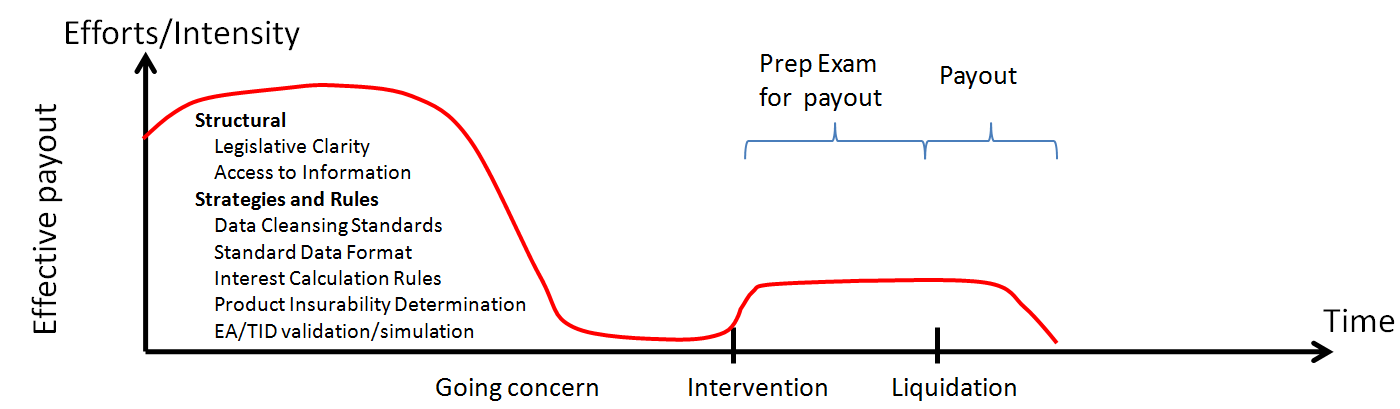 Traditional Payout
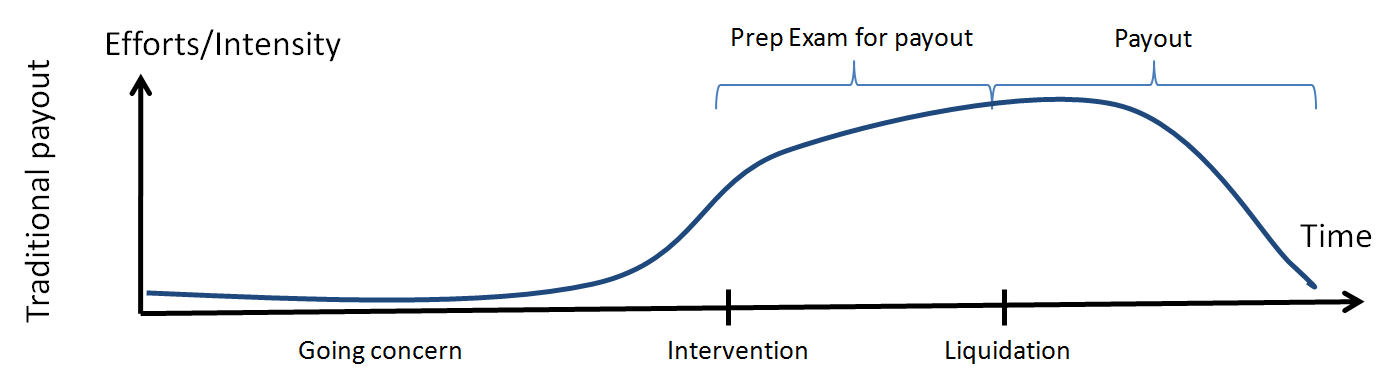 5
Seamless Access To Insured Deposits
Malaysia Deposit Insurance Corporation
MDIC’s approach to reimbursement of deposits
1
Legislated subrogation of depositors rights and interests
Structural
2
Simple coverage rules- no right of set off, no de-aggregation of joint accounts information
No requirements to file claims, convenience to the depositors.
3
4
Access to depositors’ information on an on- going basis in a standard file format
6
Seamless Access To Insured Deposits
Malaysia Deposit Insurance Corporation
MDIC’s approach to reimbursement of deposits
1
Set Data Cleansing and Submission Standards – interest computation, reconciliation etc
Strategies and rules
2
Upfront determination of product insurability status
3
Validation of Total Insured Deposits and trial runs to ensure MI’s readiness to provide clean, accurate and complete information.
7
Seamless Access To Insured Deposits
Malaysia Deposit Insurance Corporation
DTMs readiness to provide accurate and reliable deposit information is critical to the Payout framework
Members are required to submit the deposit information in SFF based on 31 December each year by 31 May of the following year.
New
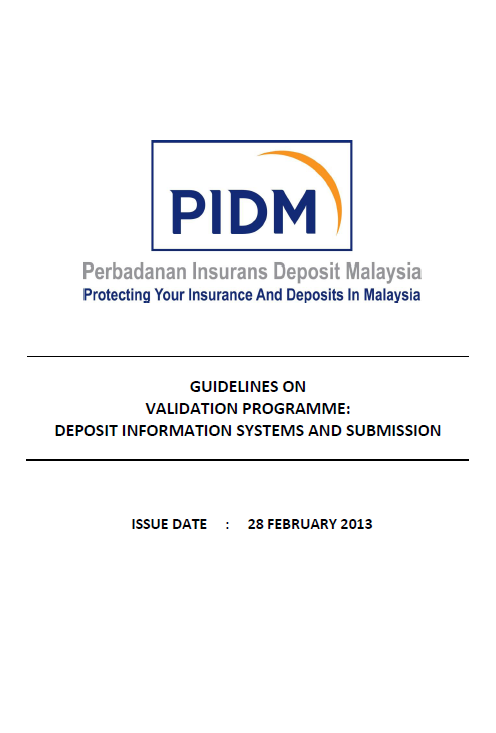 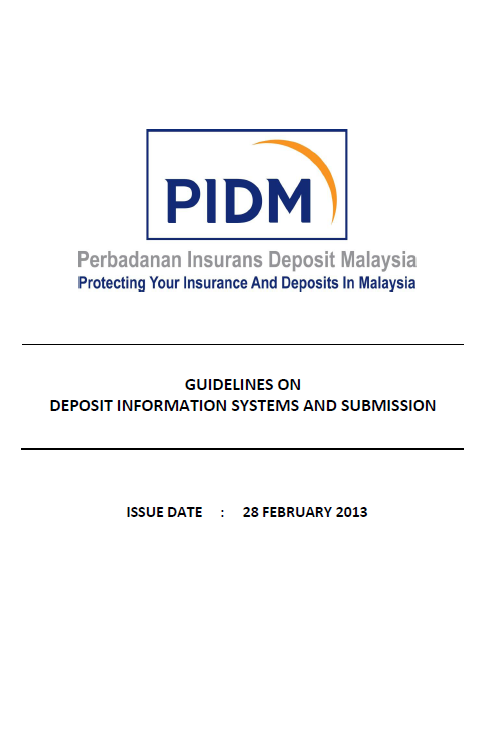 Revised
Guidelines on Deposit Information System and Submission

Contains guidelines on submission of deposit data and minimum requirements of a deposit liability system
Revisions include : 
Annual compliance certification requirement
Reconciliation of deposit balance in SFF to general ledger requirement and sample template
Administrative requirements (eg use of submission checklist, appointment of SFF Liaison Officer etc)
Guidelines on Validation Programme : Deposit Information System and Submission 

Sets out overview of validation programme and external auditor validation procedures for implementation with effect 2013.  First year submission to be made by May 2013.
8
Seamless Access To Insured Deposits
Malaysia Deposit Insurance Corporation
DTMs readiness to provide accurate and reliable deposit information is critical to the Payout framework
9
Seamless Access To Insured Deposits
Malaysia Deposit Insurance Corporation
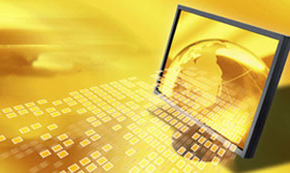 MDIC’S 
PAYOUT SYSTEM
2
Section
10
Seamless Access To Insured Deposits
Malaysia Deposit Insurance Corporation
Guidelines
Monitoring
Rating
Seamless Payout
Trial runs
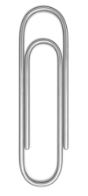 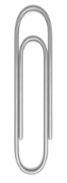 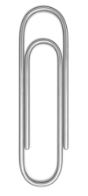 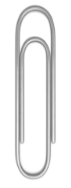 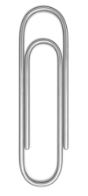 Our Payout Readiness Journey
System Development
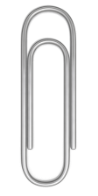 Commenced development of seamless payout capabilities.
Embarked on project to develop Payout System
Conducted trial run with DTMs to ensure compliance to SFF requirements
Issued DISS Guidelines which sets out SFF requirements & 9 minimum requirements for deposit liability system
Implement framework to ascertain if information provided in SFF is accurate and reliable.
Ability to classify DTMs that are  payout ready
11
Seamless Access To Insured Deposits
Malaysia Deposit Insurance Corporation
Our Payout Strategy
There are 5 performance objectives with emphasis being accorded to Quality and Speed
12
Seamless Access To Insured Deposits
Our Payout System
Depositors Liability Information Management System (DLIMS)
MI
Depositors Support Management System (DSMS)
Data in SFF
Process Depositor’s Data
Reconciliation
Aggregation
Generate Payment List
Depositor details
View Depositors details account
Update Depositors information
Depositors information request
Product Registry System (PRS)
Update Info
List of account
Deposit Code
Insurability status
Payment status update
Payment list
Payout Payment Management System (PPMS)
FWD Request
Request
status
Info & request
Request Management System (RMS)
Payment 
Agent
Process payment
Receivable List
Payment status
Accounting System
Payment 
and statement information
Investigation
Approval
Bank transfer
Failed ATMs
Cheques
Generate Payment Statements
Fwd Request
Payment status update
Request
status
13
Malaysia Deposit Insurance Corporation
Video Walkthrough on Payout System
14
Seamless Access To Insured Deposits
Malaysia Deposit Insurance Corporation
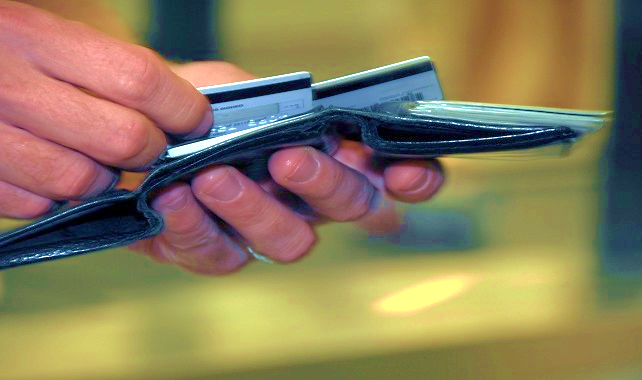 3
Section
SEAMLESS PAYOUT
15
Seamless Access To Insured Deposits
Malaysia Deposit Insurance Corporation
Our Payout Vision
Access to funds at all time
A seamless payout
ATM cardholders will be allowed to make 
withdrawals / transfer of balances of insured deposits to another bank through ATMs
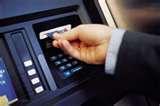 Depositors can transfer funds to another bank through internet banking.
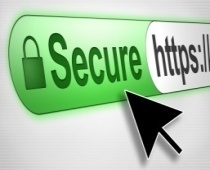 Depositors will be able to go to any bankto withdraw  funds and/or open a new 
deposit account.
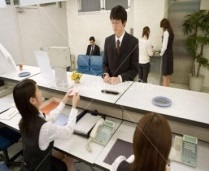 16
Seamless Access To Insured Deposits
Malaysia Deposit Insurance Corporation
There are three (3) main aspects to the seamless payout proposal
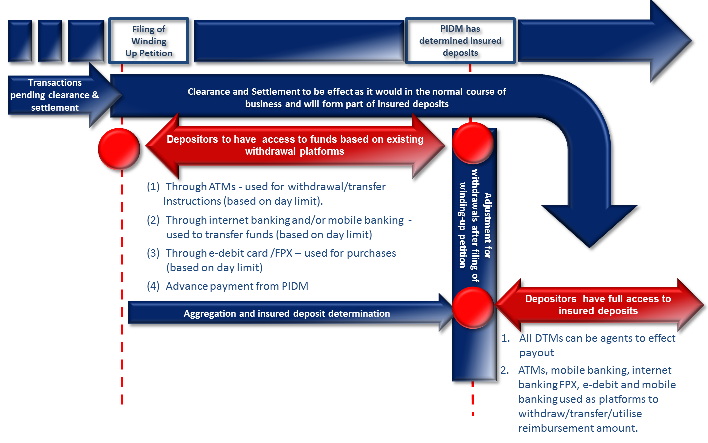 1
Inflows - Bank draft, cheque or other similar instrument or instruction deposited into the account by depositors will be credited to the depositors account subject to availability of funds in the payor’s account. 

Outflow - cheques issued by depositor which are presented for clearing & IBG transfers made prior to closure will be effected in the normal course*.
2
Depositors will continue to be allowed to use all modes of withdrawal (eg.  ATMs. Transfers via Internet Banking platform, Mobile banking, E-Debit, FPX)
Depositors will have multiple avenues to withdraw the insured deposits
3
* PIDM has the opportunity on T2 to disallow clearance of these   cheques and IBG transactions, if it so wishes.
17
Seamless Access To Insured Deposits
Malaysia Deposit Insurance Corporation
MDIC’s Payment list would be accessible at multiple points
Under Development
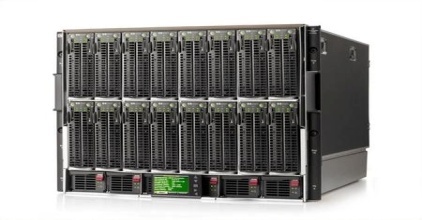 Depositor Access Points
Connected through  secure line
Secure Server
Branch 1B
Deposit Balance verification
Branch 1A
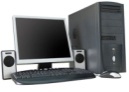 Bank 1
Branch 2B
Payment File & updates
Replicate  Data
Branch 2A
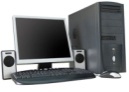 Bank 2
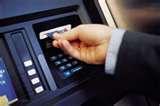 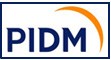 ATM Network
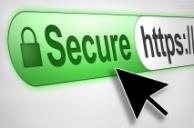 MDIC ‘s Payout System
Authentication of depositor using existing MI infrastructure
Standard File 
Format
Internet Banking
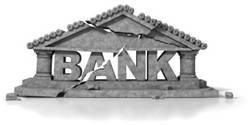 Failed Bank
18
Seamless Access To Insured Deposits
Malaysia Deposit Insurance Corporation
Co-operation between the various agencies are required
Payment Agent  Banks
Central Bank
Payment system operator
ATM Operator
MDIC
Requires a joint effort between MDIC, the operator of centralized clearing house and national payment system operator, the switching provider for ATM, the Central Bank and all banks participating as payment agent.
19
Seamless Access To Insured Deposits
Malaysia Deposit Insurance Corporation
Thank You
20
Seamless Access To Insured Deposits